2024年10月27日
主日崇拜

教会聚会
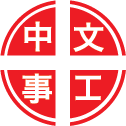 中文崇拜：每周日上午  9:30 , Baskin Chapel
中文主日學：每周日上午 11:00 , 教室2140B
  生命團契：每周五晚上  6:30 , 教室2103
请大家安静，预备心
我的神，我的父，我的磐石
My God, My Father, My Rock
不是我，乃是基督在裡面活
Yet Not I But Through Christ In Me
Deuteronomy 申命記
30:2-10
2 你和你的子孙若尽心尽性归向耶和华你的神，照着我今日一切所吩咐的听从他的话。
3 那时，耶和华你的神必怜恤你，救回你这被掳的子民。耶和华你的神要回转过来，从分散你到的万民中将你招聚回来。

2 and when you and your children return to the Lord your God and obey him with all your heart and with all your soul according to everything I command you today,
3 then the Lord your God will restore your fortunes and have compassion on you and gather you again from all the nations where he scattered you.
4 你被赶散的人，就是在天涯的，耶和华你的神也必从那里将你招聚回来。
5 耶和华你的神必领你进入你列祖所得的地，使你可以得着。又必善待你，使你的人数比你列祖众多。

4 Even if you have been banished to the most distant land under the heavens, from there the Lord your God will gather you and bring you back.
5 He will bring you to the land that belonged to your fathers, and you will take possession of it. He will make you more prosperous and numerous than your fathers.
6 耶和华你神必将你心里和你后裔心里的污秽除掉，好叫你尽心尽性爱耶和华你的神，使你可以存活。
7 耶和华你的神必将这一切咒诅加在你仇敌和恨恶你，逼迫你的人身上。

6 The Lord your God will circumcise your hearts and the hearts of your descendants, so that you may love him with all your heart and with all your soul, and live.
7 The Lord your God will put all these curses on your enemies who hate and persecute you.
8 你必归回，听从耶和华的话，遵行他的一切诫命，就是我今日所吩咐你的。
9 你若听从耶和华你神的话，谨守这律法书上所写的诫命，律例，又尽心尽性归向耶和华你的神，他必使你手里所办的一切事，并你身所生的，牲畜所下的，地土所产的，都绰绰有余，因为耶和华必在喜悦你，降福与你，象从前喜悦你列祖一样。

8 You will again obey the Lord and follow all his commands I am giving you today.
9 Then the Lord your God will make you most prosperous in all the work of your hands and in the fruit of your womb, the young of your livestock and the crops of your land. The Lord will again delight in you and make you prosperous, just as he delighted in your fathers,
10 

10 if you obey the Lord your God and keep his commands and decrees that are written in this Book of the Law and turn to the Lord your God with all your heart and with all your soul. The Offer of Life or Death
祈禱
Prayer
我要一心稱謝你
Lord, I Praise with All of My Heart
奉獻祈禱
Offertory Prayer
Luke 路加福音
15:11-24
11 耶稣又说，一个人有两个儿子。
12 小儿子对父亲说，父亲，请你把我应得的家业分给我。他父亲就把产业分给他们。

11 Jesus continued: "There was a man who had two sons.
12 The younger one said to his father, 'Father, give me my share of the estate.' So he divided his property between them.
13 过了不多几日，小儿子就把他一切所有的，都收拾起来，往远方去了。在那里任意放荡，浪费赀财。
14 既耗尽了一切所有的，又遇着那地方大遭饥荒，就穷苦起来。

13 Not long after that, the younger son got together all he had, set off for a distant country and there squandered his wealth in wild living.
14 After he had spent everything, there was a severe famine in that whole country, and he began to be in need.
15 于是去投靠那地方的一个人，那人打发他到田里去放猪。
16 他恨不得拿猪所吃的豆荚充饥。也没有人给他。

15 So he went and hired himself out to a citizen of that country, who sent him to his fields to feed pigs.
16 He longed to fill his stomach with the pods that the pigs were eating, but no one gave him anything.
17 他醒悟过来，就说，我父亲有多少的雇工，口粮有余，我倒在这里饿死吗？
18 我要起来，到我父亲那里去，向他说，父亲，我得罪了天，又得罪了你。

17 When he came to his senses, he said, 'How many of my father's hired men have food to spare, and here I am starving to death!
18 I will set out and go back to my father and say to him: Father, I have sinned against heaven and against you.
19 从今以后，我不配称为你的儿子，把我当作一个雇工吧。
20 于是起来往他父亲那里去。相离还远，他父亲看见，就动了慈心，跑去抱着他的颈项，连连与他亲嘴。

19 I am no longer worthy to be called your son; make me like one of your hired men.'
20 So he got up and went to his father. "But while he was still a long way off, his father saw him and was filled with compassion for him; he ran to his son, threw his arms around him and kissed him.
21 儿子说，父亲，我得罪了天，又得罪了你，从今以后，我不配称为你的儿子。
22 父亲却吩咐仆人说，把那上好的袍子快拿出来给他穿。把戒指戴在他指头上。把鞋穿在他脚上。

21 The son said to him, 'Father, I have sinned against heaven and against you. I am no longer worthy to be called your son. '
22 But the father said to his servants, 'Quick! Bring the best robe and put it on him. Put a ring on his finger and sandals on his feet.
23 把那肥牛犊牵来宰了，我们可以吃喝快乐。
24 因为我这个儿子，是死而复活，失而又得的。他们就快乐起来。

23 Bring the fattened calf and kill it. Let's have a feast and celebrate.
24 For this son of mine was dead and is alive again; he was lost and is found.' So they began to celebrate.
今日證道

浪子归家



王牧师
默 祷
Prayerful Meditation
報 告
Announcements
BBC 中文事工通知
歡迎新朋友
Welcome New Friends
祝 福
Benediction
彼此問安
Greeting of Peace